«Путешествие в историю Олимпийских игр»(вопросы и ответы для брейн-ринга)
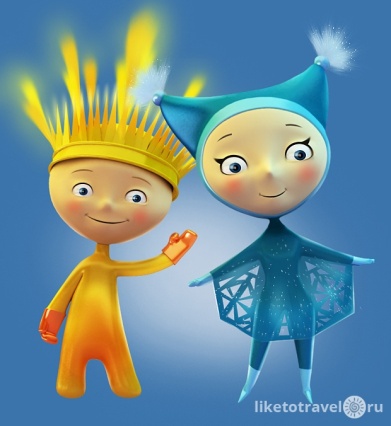 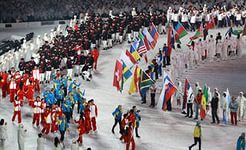 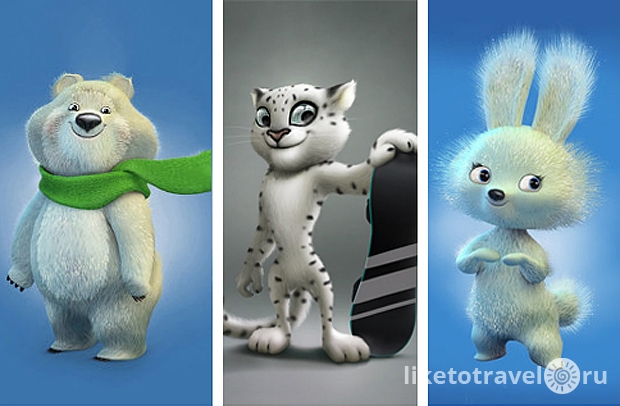 ФГАОУ ВПО «НИЯУ МИФИ» – ДИТИ – филиал НИЯУ МИФИ 
г.Димитровград Ульяновской области
Преподаватель физической культуры 
МАХМАДУЛЛАЕВ СЕРГЕЙ АБДУЛАЕВИЧ
Вопрос 1
Какая страна является родиной Олимпийских игр:
а) Рим;
б) Китай;
в) Греция;
г) Египет.
Ответ
в) Греция
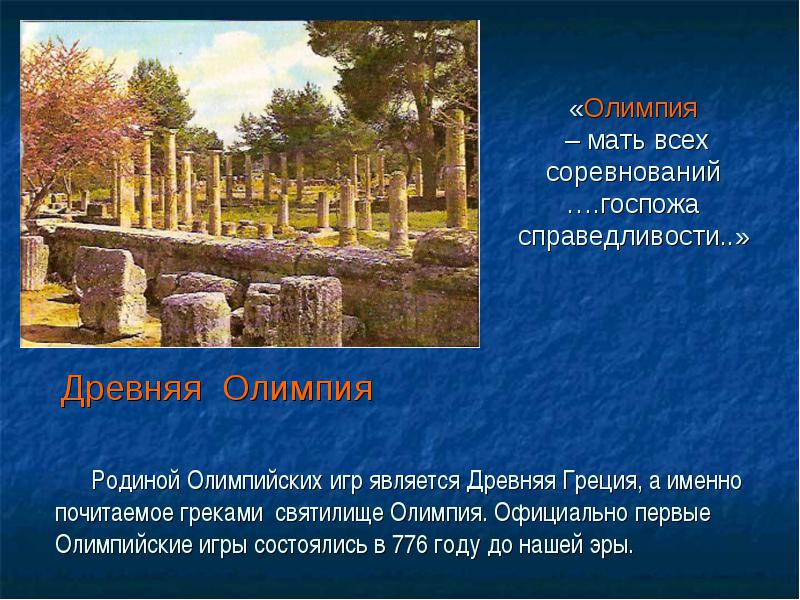 Вопрос 2
Термин «олимпиада» означает:

а) четырехлетний период между Олимпийскими играми;
б) первый год четырехлетия, наступление которого празднуют Олимпийские игры;
 в) синоним Олимпийских игр;
г) соревнования, проводимые во время Олимпийских игр.
Ответ
а) четырехлетний период между Олимпийскими играми
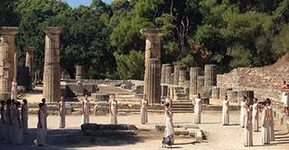 Вопрос 3
Античные Олимпийские игры называли праздником мира,  потому, что:
а) они имели мировую известность;
б) в них принимали участие атлеты со всего мира;
в) в период проведения игр прекращались войны;
г) они отличались миролюбивым характером соревнований.
Ответ
в) в период проведения игр прекращались войны
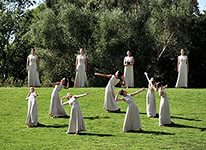 Интересный факт
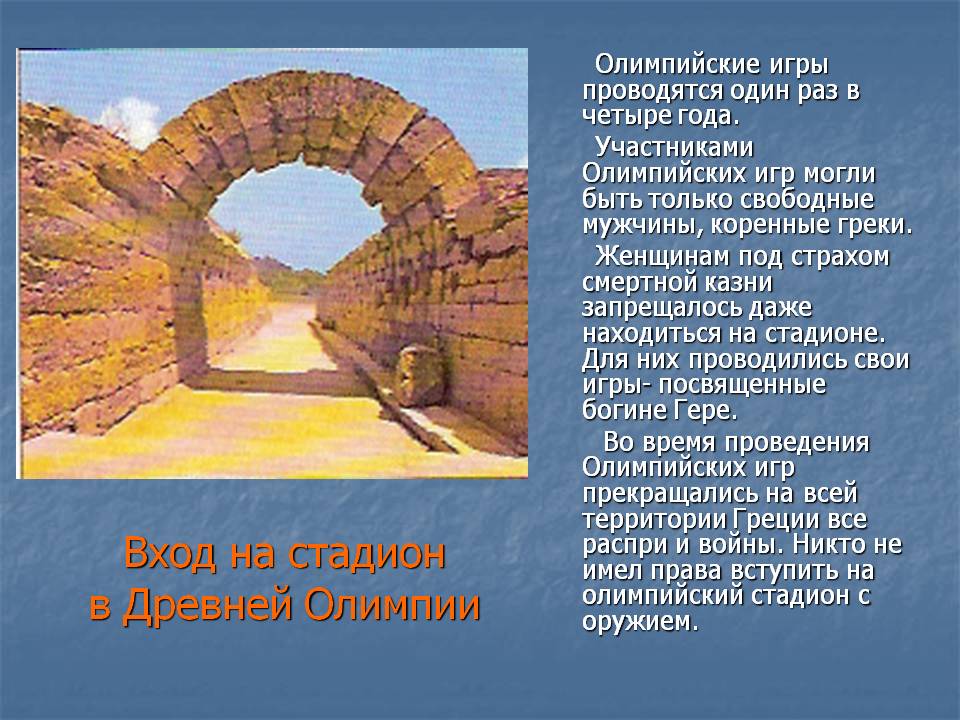 Вопрос 4
Какую награду получал победитель Олимпийских игр?

а) Денежное вознаграждение
б) медаль и кубок
в) венок из ветвей оливкового дерева
г) звание аристократа
Ответ
в) венок из ветвей оливкового дерева
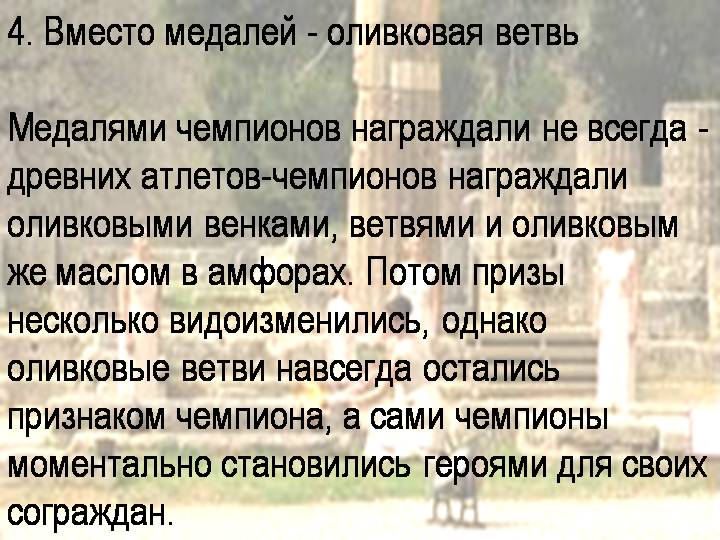 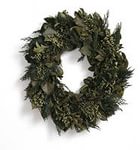 Вопрос 5
Атлетов, нанесших смертельные раны сопернику во время Игр Олимпиады,   судьи Эллады:
     а) признавали победителями;
     б) секли лавровым веником;
     в) объявляли героями;
     г) изгоняли со стадиона
Ответ
г) изгоняли со стадиона
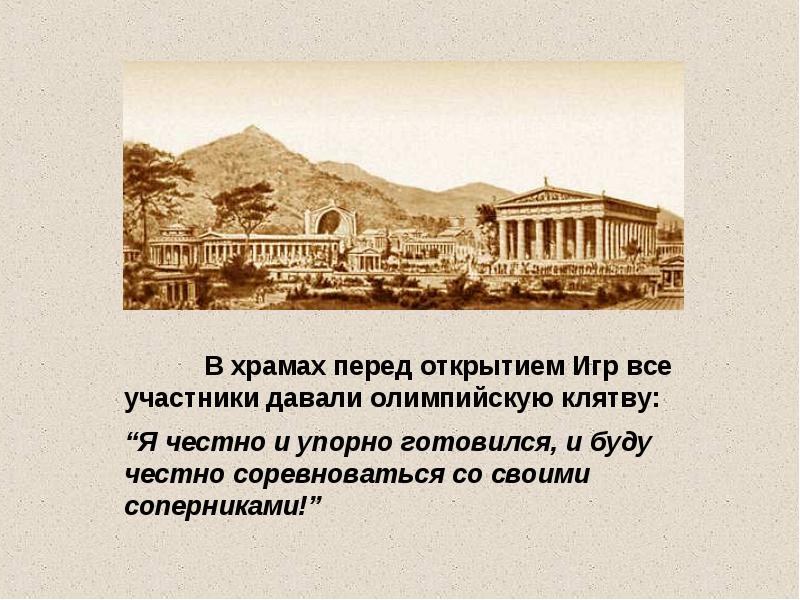 Интересный факт
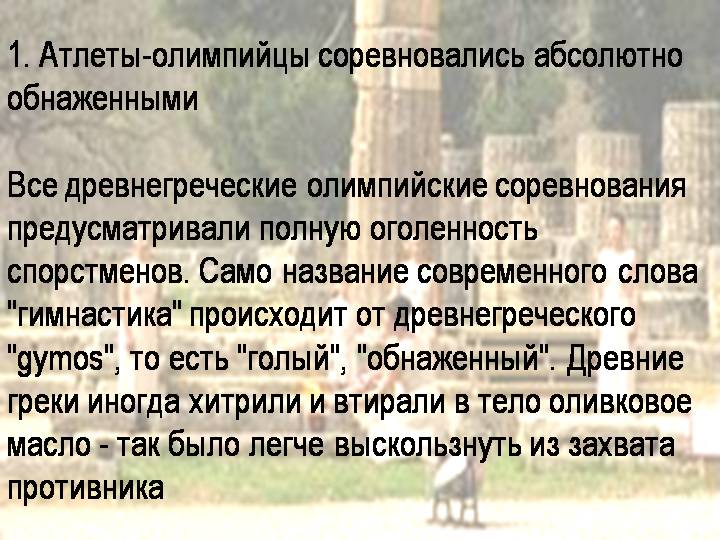 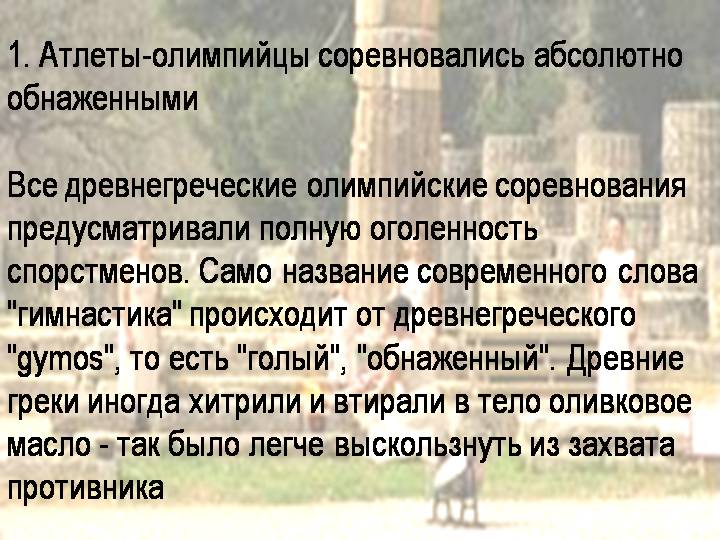 Вопрос 6
В каком году и в каком городе состоялись I Олимпийские игры современности?

а) 1892г., Афины
б) 1896г., Афины
в) 1900г.  Париж
г) 1904г., Лондон
Ответ
б) 1896г., Афины
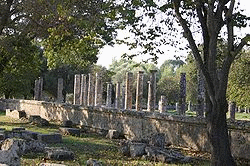 Вопрос 7
Олимпийский символ представляет собой пять переплетенных колец, расположенных слева направо в следующем порядке:
а) вверху – красное, голубое, черное, внизу – желтое, зеленое;
б) вверху – зеленое, черное, красное, внизу – голубое, желтое;
в) вверху – голубое, черное, красное, внизу – желтое, зеленое;
г) вверху – голубое, черное, красное, внизу – зеленое, желтое.
Ответ
в) вверху – голубое, черное, красное, 
       внизу – желтое, зеленое.
              Эмблема предложена в 1913  
                бароном Пьером де Кубертеном.
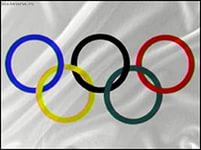 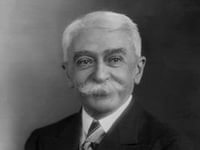 Вопрос 8
Пять Олимпийских колец символизируют:
   
а) пять принципов олимпийского движения;
б) основные цвета флагов стран-участниц Игр Олимпиады;
в) представляют пять континентов, объединённые олимпийским духом.
г) повсеместное становление спорта на службу гармонического развития человека
Ответ
в) число колец является символичным – они представляют  пять континентов, объединенные олимпийским духом.
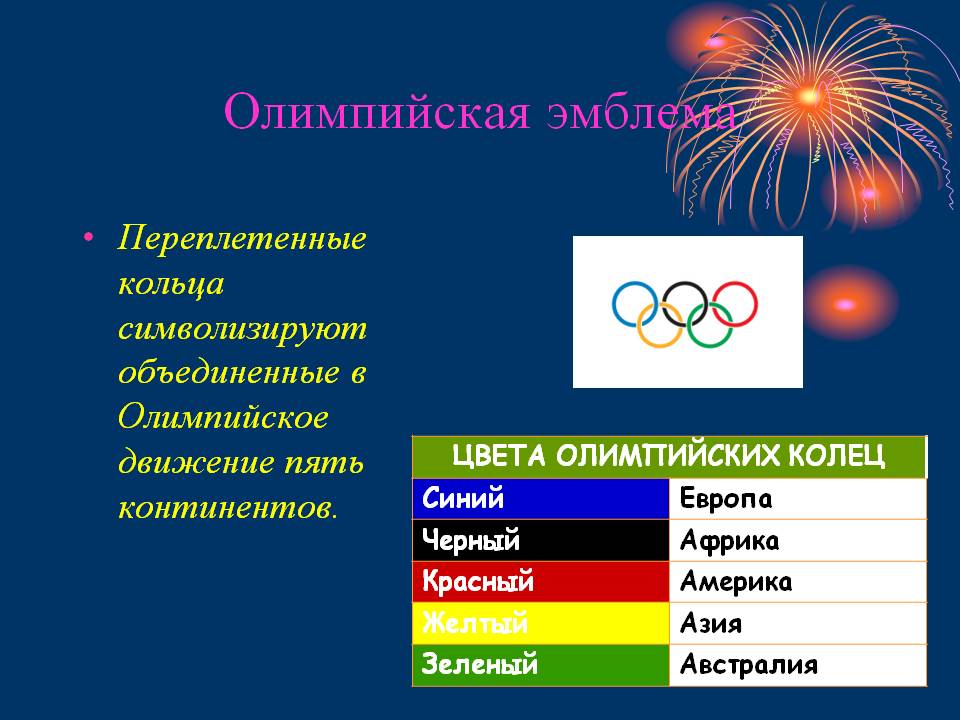 Вопрос 9
Олимпийский девиз, 
выражающий устремление 
олимпийского движения, звучит :

а) «Быстрее, выше, сильнее»;
б) «Главное не победа, а участие»;
в) «О спорт – ты мир!».
Ответ
а) «Быстрее, выше, сильнее»
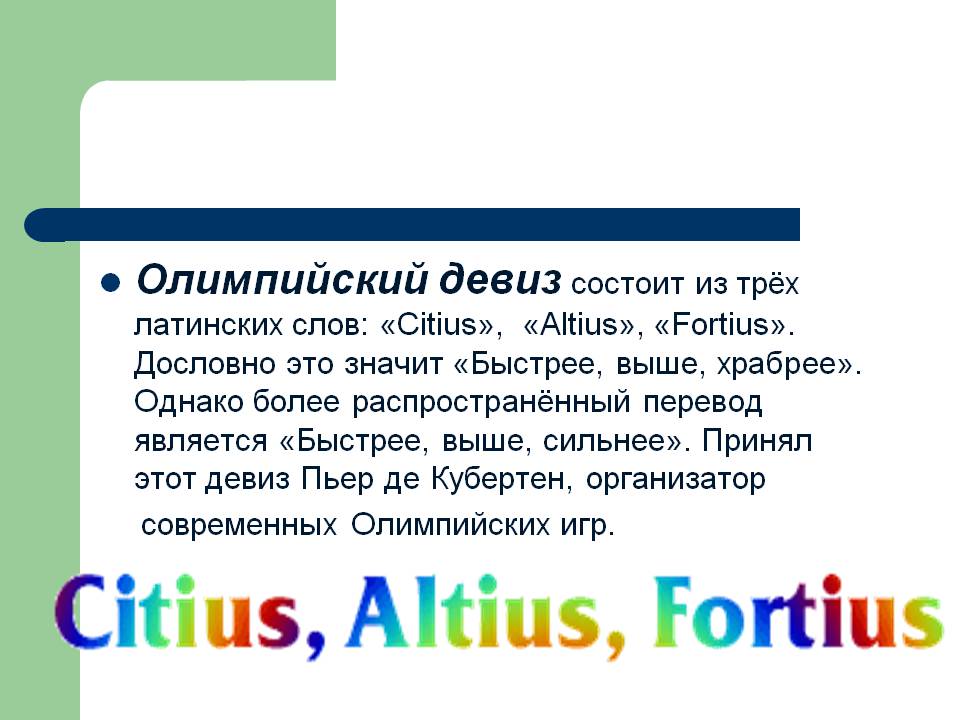 Вопрос 10
Что символизирует белый цвет олимпийского флага?
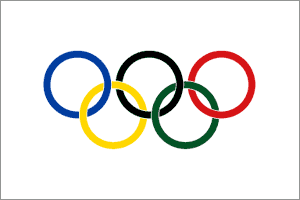 Ответ
Белый цвет символизирует мир во время проведения Олимпийских игр.
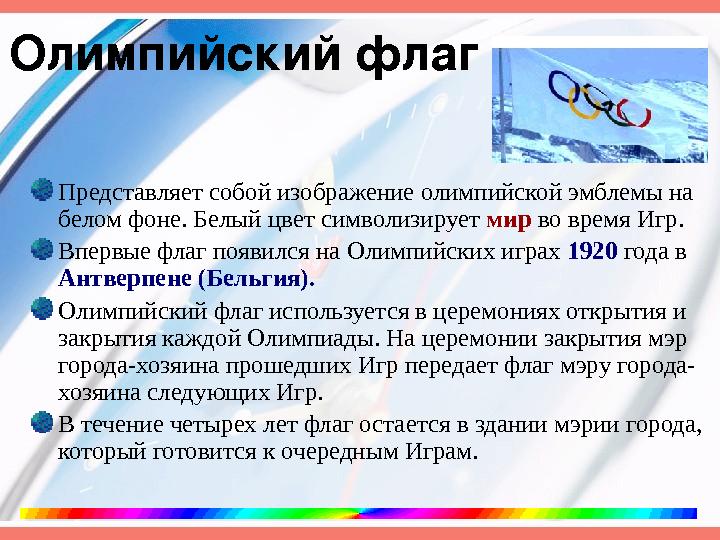 Вопрос 11
В истории Олимпиад VI, XII и  XII
Олимпийские игры принципиально
отличаются от всех других.
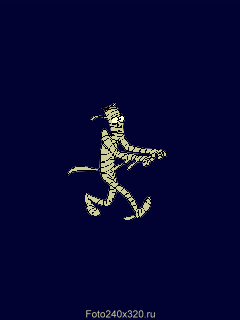 Ответ
Игры не проводились из-за мировых войн  в 1916, 1940 и 1944 годах
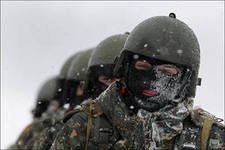 Вопрос 12
Проводились ли 
Олимпийские игры 
в нашей стране? 
Если да, то где и когда?
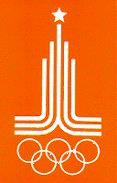 Ответ
Москва, 1980 год.
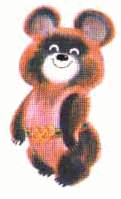 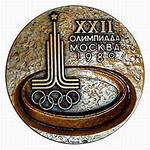 Вопрос 13
Назовите советскую трехкратную олимпийскую чемпионку Зимних Олимпиад
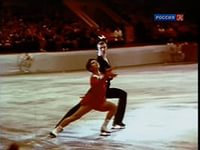 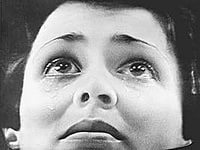 Ответ
Ирина Константиновна Роднина – заслуженный мастер спорта (1969), чемпионка Олимпийских игр (1972, 1976, 1980), мира (1969–1978), Европы (1969–1978, 1980), СССР (1970–1971, 1973–1975, 1977) в парном катании (в 1968–1972 гг. с Алексеем Улановым, в 1973–80 гг. с Александром Зайцевым).
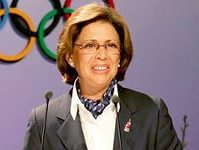 Интересный факт
За всю историю существования Олимпийских соревнований Россия участвовала в девятнадцати летних и шестнадцати зимних играх. Всего с 1900 года нашими спортсменами было завоевано на Летних Олимпийских играх 1529 медалей: 574 золотых, 483 серебряных и 472 бронзовых. Во время проведения Зимних Олимпийских игр была выиграна всего 341 медаль: 136 золотых, 103 серебряных и 102 бронзовых.


Ждем от наших олимпийцев в Сочи 
заслуженных спортивных наград.
Россия вперед!
Выражаю благодарность  за предоставленный материал в свободном доступе сети интернет
http://liketotravel.ru/russia/sochi/olimpiada-v-sochi-2014/simvolyi-olimpiadyi-v-sochi-2014                         http://ped-kopilka.ru/vneklasnaja-rabota/viktoriny/viktorina-s-otvetami-dlja-shkolnikov-na-temu-olimpiiskie-igry.html                                                                                                                  http://zanimatika.narod.ru/Narabotki13_3.htm                                                             http://pedsovet.su/load/255-1-0-38527                                                          http://www.noc.by/articles/item/1011-raspisanie-zimnikh-olimpijskikh-igr-2014 http://www.ottosteinach.ru/index.php/studentu-vuza/234-referat-olimpijskie-igry   http://www.erudition.ru/ref/id.32650_1.html                                                                           http://nsportal.ru/shkola/fizkultura-i-sport/library/2012/04/13/test-po-teme-antichnye-olimpiyskie-igry                                                                                            http://yandex.ru/images/search?text